第十五章 电能与电功率
15.2 认识电功率
学习目标
1.结合实例理解电功率，知道电功率单位。
2.知道电功率与电流、电压关系，会应用公式进行简单计算。
从认识用电器铭牌开始
活动1：观察电器的铭牌
在我们使用的用电器的铭牌上，都标有一些数值：
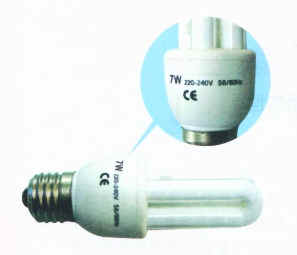 7W
PPT模板：www.1ppt.com/moban/                  PPT素材：www.1ppt.com/sucai/
PPT背景：www.1ppt.com/beijing/                   PPT图表：www.1ppt.com/tubiao/      
PPT下载：www.1ppt.com/xiazai/                     PPT教程： www.1ppt.com/powerpoint/      
资料下载：www.1ppt.com/ziliao/                   范文下载：www.1ppt.com/fanwen/             
试卷下载：www.1ppt.com/shiti/                     教案下载：www.1ppt.com/jiaoan/               
PPT论坛：www.1ppt.cn                                     PPT课件：www.1ppt.com/kejian/ 
语文课件：www.1ppt.com/kejian/yuwen/    数学课件：www.1ppt.com/kejian/shuxue/ 
英语课件：www.1ppt.com/kejian/yingyu/    美术课件：www.1ppt.com/kejian/meishu/ 
科学课件：www.1ppt.com/kejian/kexue/     物理课件：www.1ppt.com/kejian/wuli/ 
化学课件：www.1ppt.com/kejian/huaxue/  生物课件：www.1ppt.com/kejian/shengwu/ 
地理课件：www.1ppt.com/kejian/dili/          历史课件：www.1ppt.com/kejian/lishi/
[Speaker Notes: PPT模板：www.1ppt.com/moban/                  PPT素材：www.1ppt.com/sucai/
PPT背景：www.1ppt.com/beijing/                   PPT图表：www.1ppt.com/tubiao/      
PPT下载：www.1ppt.com/xiazai/                     PPT教程： www.1ppt.com/powerpoint/      
资料下载：www.1ppt.com/ziliao/                   范文下载：www.1ppt.com/fanwen/             
试卷下载：www.1ppt.com/shiti/                     教案下载：www.1ppt.com/jiaoan/               
PPT论坛：www.1ppt.cn                                      PPT课件：www.1ppt.com/kejian/ 
语文课件：www.1ppt.com/kejian/yuwen/    数学课件：www.1ppt.com/kejian/shuxue/ 
英语课件：www.1ppt.com/kejian/yingyu/    美术课件：www.1ppt.com/kejian/meishu/ 
科学课件：www.1ppt.com/kejian/kexue/     物理课件：www.1ppt.com/kejian/wuli/ 
化学课件：www.1ppt.com/kejian/huaxue/  生物课件：www.1ppt.com/kejian/shengwu/ 
地理课件：www.1ppt.com/kejian/dili/          历史课件：www.1ppt.com/kejian/lishi/]
从认识电器铭牌开始
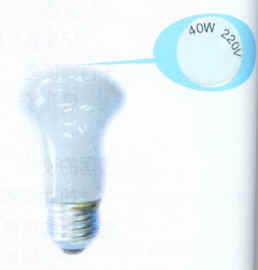 40W
从认识电器铭牌开始
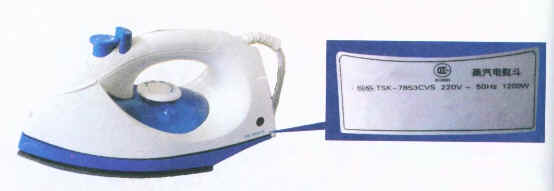 1200W
铭牌上的7W、40W、1200W……有什么意义吗？
通过下面的学习，我们就会对它有所认识！
活动2：认识电功率
将标有“220V、25W”和“220V、100W”的两只灯泡同时接到家庭电路中，哪一只灯泡更亮？
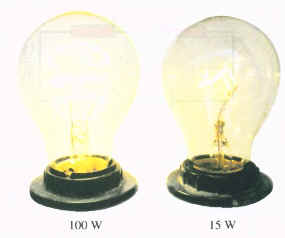 100W
25W
这表明，在相同时间内，不同的电器所消耗的电
能多少，一般说来是不同的。
所以，用电器消耗电能的速度有些快，有些慢，
人们在选用电器时，更加关注的是电流做功的快慢。
（     ）
（     ）
P=
活动2：认识电功率
物理学中，把用电器单位时间内所消耗的电能叫
做电功率（符号：P）或者电流在单位时间内所做的电功。
W有何不同！
W
t
单位——瓦（W）
              千瓦（kW）
1kW=1000W
现在你知道电器铭牌上的25W、100W……有什么意义了吗？为什么不同电器的电功率一般不同呢？
铭牌意义
灯泡正常工作时，电流通过灯丝每秒钟做功为7J。
电熨斗正常工作时，电流通过电熨斗每秒钟做功为1200J。
P=W/t的变形公式
①  W=P t
该公式用来计算电功（消耗电能）的大小，用途很大。
②  t=Ｗ/Ｐ
探究灯泡的电功率跟哪些因素有关
猜想与假设
有人说：跟电压有关，电压越高，电功率越大。
有人说：跟电流有关，电流越大，电功率越大。
你认为呢？
探究灯泡的电功率跟哪些因素有关
制定计划与设计实验
提示：
    研究电功率跟电流的关系时，应设法控制电压不变
    研究电功率跟电压的关系时，应设法控制电流不变
请设计实验电路，选择实验器材，画出实验电路图
L1
L2
L2
探究灯泡的电功率跟哪些因素有关
进行实验与收集数据
请按照你所设计的电路图进行实验，并把你收集
到的数据和观察到的现象填写在表中
实验一：当两盏灯的电流相同时：
L1
实验二：当两盏灯的电压相同时：
实验1
实验2
控制变量法
制定计划与设计实验：
保证电流相同时，应把两个规格不同的灯泡串联在电路中，观察比较灯泡两端的电压和灯泡的亮度。
保证电压相同时，应把两个规格不同的灯泡并联在电路中，观察比较通过灯泡的电流和灯泡的亮度。
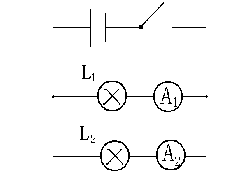 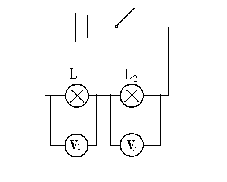 进行实验：各组同学请按电路图连接好电路，并把你们收集到的数据和观察到的现象记录在表格中。
探究灯泡的电功率跟哪些因素有关
分析与论证
上面的实验表明：
电功率的大小跟加在用电器两端的电压,通过用电器的电流有关，在电压相等时，电流越大，电功率就越大；电功率跟用电器两端的电压有关，在电流相等时，电压越高，电功率就越大。
精确的实验表明：
电功率等于电压U与电流I的乘积，即：
P=UI
单位： U——V
            I—— A
            P——W
功率的公式：
注意单位的统一
W=Pt
P=W/t
t=Ｗ/P
U=p/I
P=U I
I=P/U
比一比 对于家中用电器的功率，哪位同学知道的更多？
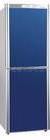 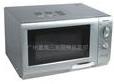 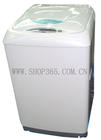 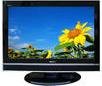 大约1300w
大约200w
大约180w
200w左右
由
可得：
自我评价与作业
3、某教室里安装有8盏40W的日光灯，这8盏日光灯在
     2h内消耗的电能是多少焦？多少千瓦·时？
解：
答：。。。。。。。。
⑴一只电热器，当它两端的电压为220V时，通过它的电流为1.5A，问需通电多长时间，才可消耗2.2kwh的电能?
⑴解：已知：U=220V       I=1.5A 
       W=2.2kWh=2.2×3.6×106 J 　　　　
　　　　　　=7.92×106J
   
    根据电功公式 W=UIt 可到



    所以，该电热器需要在220V条件下通电约6.67h，才会消耗2.2kWh的电能。
⑵一电能表表盘上标明“1200r/（kwh）”，将某用电器单独接在该表上，当用电器工作4min后，电能表转盘转过55r，若用电器额定电压为220V，求通过该用电器的电流。
解：已知：U额=220V         t=4min=4×60 S =240 S

   电能表转盘转动55r
   电能表转动1周表明此用电器消耗的电能为：

  
电能表转动55周表明此用电器消耗的电能为：




∴用电器中的电流为
⑶已知带动小风扇的玩具电动机两端所加的电压是1.5V，通过电动机的电流是0.5A．如果所耗电能的60％转变为叶轮转动的机械能，则通电1min可获得多少机械能?
解：已知：U=1.5V     I=0.5A 
　　t=1min=1×60S = 60S
　
电流在1min内所做的功为：
   W=UIt=1.5V×0.5A×60S= 45J
这个过程中电动机所产生的机械能为：
   E=W × 60% =45J × 60% =27J
    
可见，电动机工作时，所消耗的电能将不完全转化为机械能，一般情况下认为，其余的电能将产生内能。
小结
一、认识电功率
１、电功率是表示电流做功快慢的物理量
２、定义：用电器单位时间内所做的电功。用Ｐ表示。
３、公式：Ｐ=Ｗ/t=UI
４、单位（1）国际单位：Ｗ
               （2）常用单位：ＫＷ。
　　                 1ＫＷ＝1000Ｗ
二、影响电功率大小的因素：
    (1)电功率的大小跟通过灯泡的电流有关，在电压相等时，电流越大，电功率就越大。
    (2)电功率的大小跟灯泡两端的电压有关，在电流相等时，电压越高，电功率就越大。